الصّف : الثالث المادة : لغة عربيّة قراءة الموضوع : الرّجل الآلي
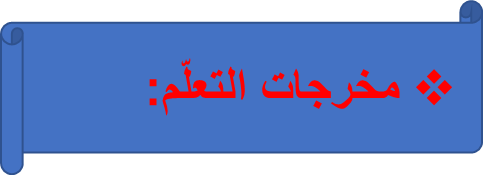 أن تقرأ  الدّرس قراءة سليمة معبّرة
أن تشرح المفردات الجديدة في النصّ 
أن تميّز بين المعنى المباشر والمعنى غير المباشر .
أن تصيغ جملاً و تراكيب وفق نمطٍ معيّنٍ  .
أن تحدّد  الفكرة العامة للنصّ 
أن تبدي رأيك حول بعض المخترعات   .
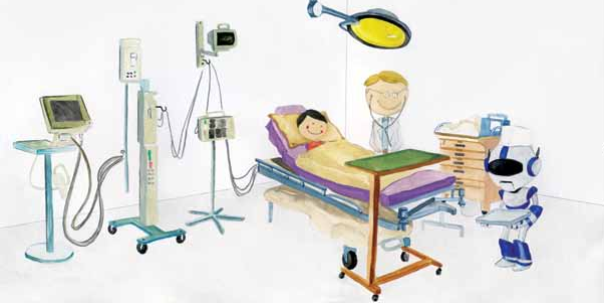 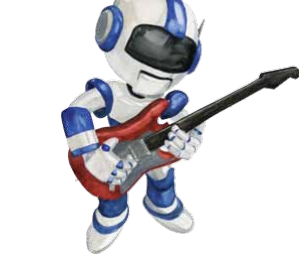 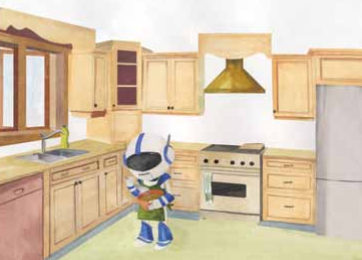 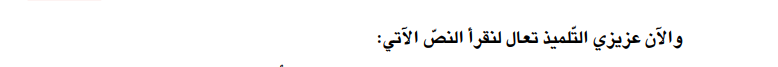 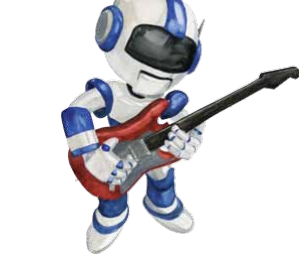 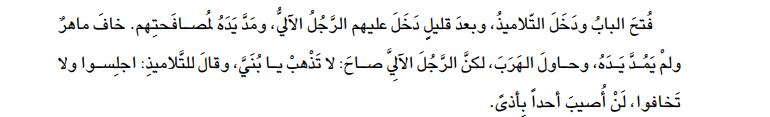 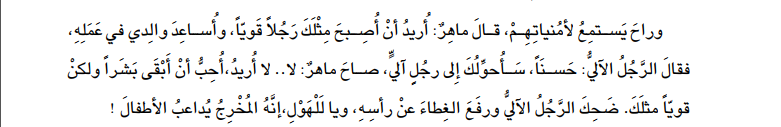 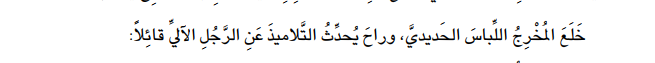 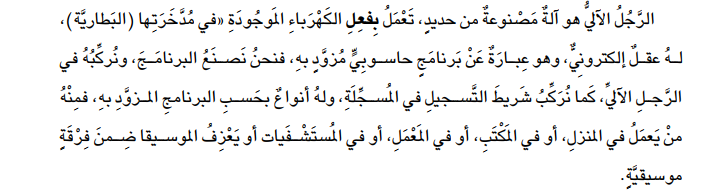 شرح المفردات الجديدة في النصّ :
بِفعِلِ الكهرباء :  بتأثيرِ الكهرباء 
عقل ٌ إلكتروني  : عقلٌ مبرمجٌ 
خلعَ :     أزالَ
يُداعبُ :  يُمازحُ ويلاعبُ
الفكرة الرئيسة في النص ّ:
ميّزات الرّجل الآلي
الفكر الفرعيّة في النصّ :
الفكرة الأولى  : خوف التلاميذ من الرّجل الآلي  .
الفكرة الثانية : صفات الرّجل الآلي وميزاته الإلكترونية